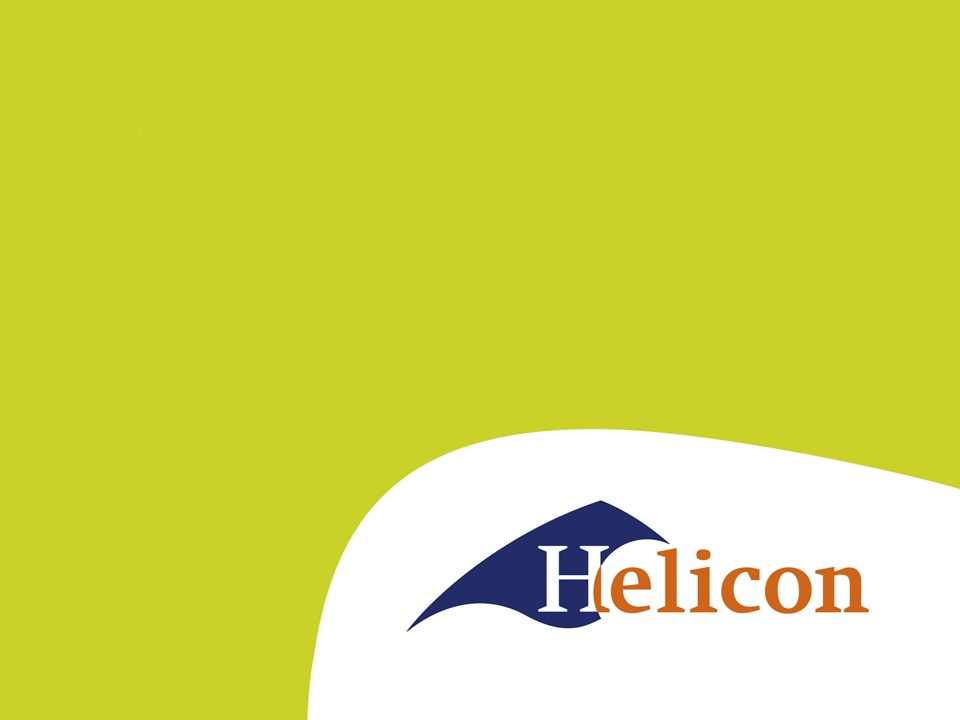 LG41 IBS1.3 Zaaien, poten, planten
Onderdeel tariefberekenen – les 3
Wat gaan we vandaag doen?
Vorige lesen
Saldobegroting aangevuld
Vorige verslagen bijgewerkt
Uitgangsmateriaal
Opbrengsten
Vandaag
IBS 2.3 Saldobegroting aanvullen
Excelbestand maken
Opbrengsten
Hoeveelheid in tonnen/kuub
Prijs per eenheid

Hoe was het vorige jaren?
Minimaal 3 jaar meenemen.
Waarvan afhankelijk?
Maak onderscheid tussen rassen.

Van welke prijs en welke hoeveelheid ga je uit en waarom?
Waar werken we naartoe?
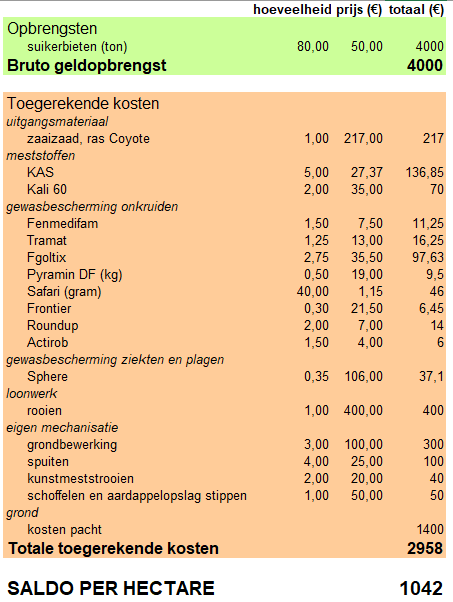 Pak Excel erbij
Aan de gang
Maak het begin van een portfolio
Hoofdstuk saldobegroting
Paragrafen die je nodig hebt toevoegen.